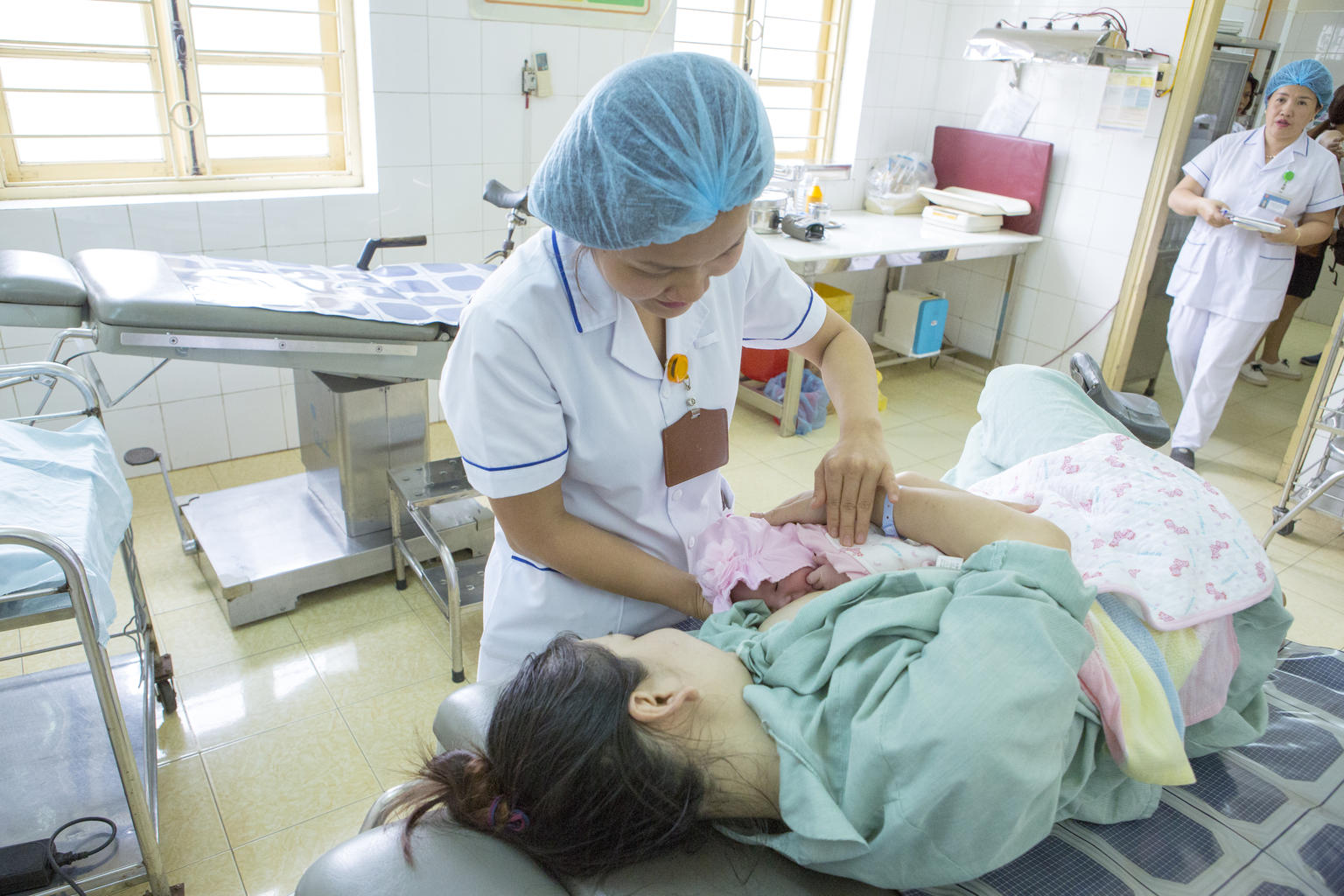 Sesión 6.
Impacto de las prácticas de atención del parto
6/1
© UNICEF/UN0289057/Viet Hung
Sesión 6. Objetivos: Impacto de las prácticas de atención del parto
Después de completar esta sesión, los participantes serán capaces de:
analizar la importancia del contacto temprano y el inicio de la lactancia materna; 
describir el procedimiento de colocar el bebé en contacto piel con piel inmediatamente después del nacimiento; 
explicar cómo un bebé avanza hacia el pecho y se agarra por sí mismo y cómo ayudarlo, en caso de ser necesario, y 
describir cómo influyen las prácticas de atención de salud en el inicio de la lactancia materna.
6/2
Prácticas de atención del parto: Impacto en la lactancia materna
6/3
Iniciativa «Hospital Amigo del Niño»: revisado, actualizado y ampliado para una atención integrada, Sesión 5, 2009.
Inicio temprano:Inmediatamente después del parto
Contacto piel con piel inmediato:
fomenta el apego; 
conserva el calor, y
reduce la infección y la mortalidad.
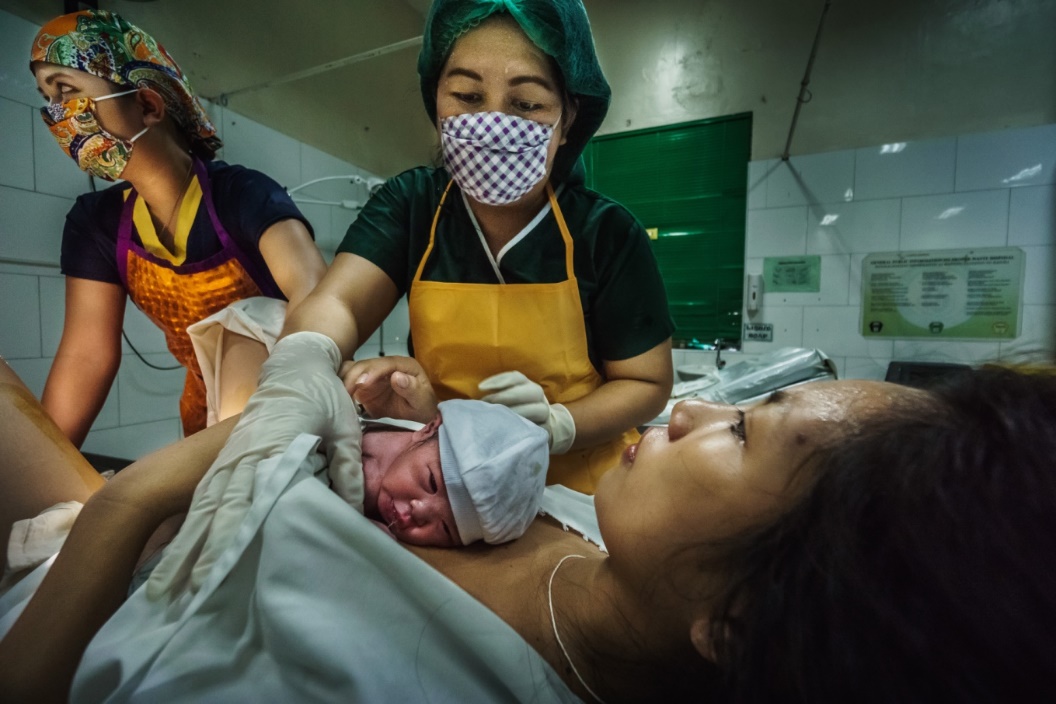 © OMS/Yoshi Shimizu
6/4
Beneficios del contacto piel con piel inmediato:
permite que el bebé encuentre el pecho y se agarre;
fomenta el apego de una madre con su bebé (se crea una relación cercana y amorosa); 
es más probable que la madre comience a amamantar y que amamante por más tiempo;
ayuda a estimular la producción y el suministro de leche materna; 
calma a la madre y al bebé;
ayuda a regular la frecuencia respiratoria y cardíaca, la temperatura y la concentración de glucosa del bebé, lo cual tiene gran importancia en los bebés de peso bajo al nacer y los  bebés prematuros;
favorece la colonización del bebé con microbios de la piel, las superficies mucosas y el intestino de la madre, lo cual ayuda a protegerlo de la infección.
6/5
Contacto piel con piel
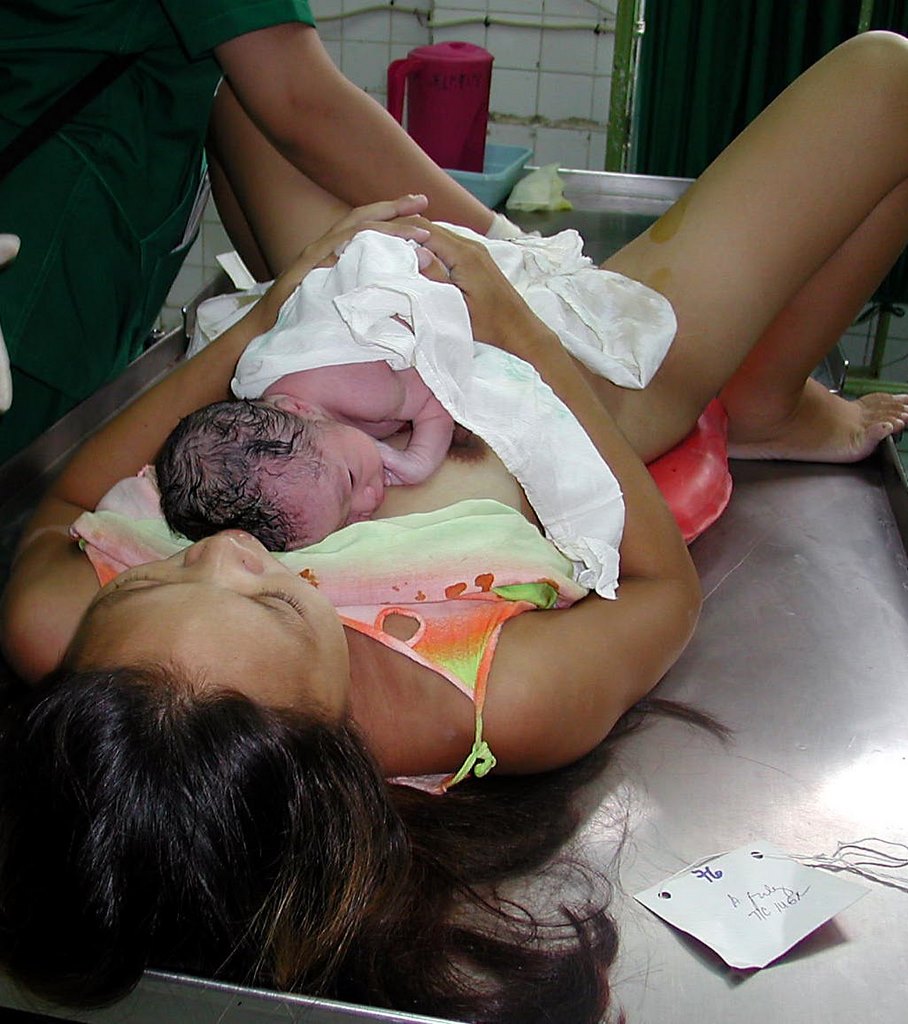 © Prashant Gangal
© UNICEF/UN0319780/Kanobana
6/6
Riesgos de no practicar contacto piel con piel
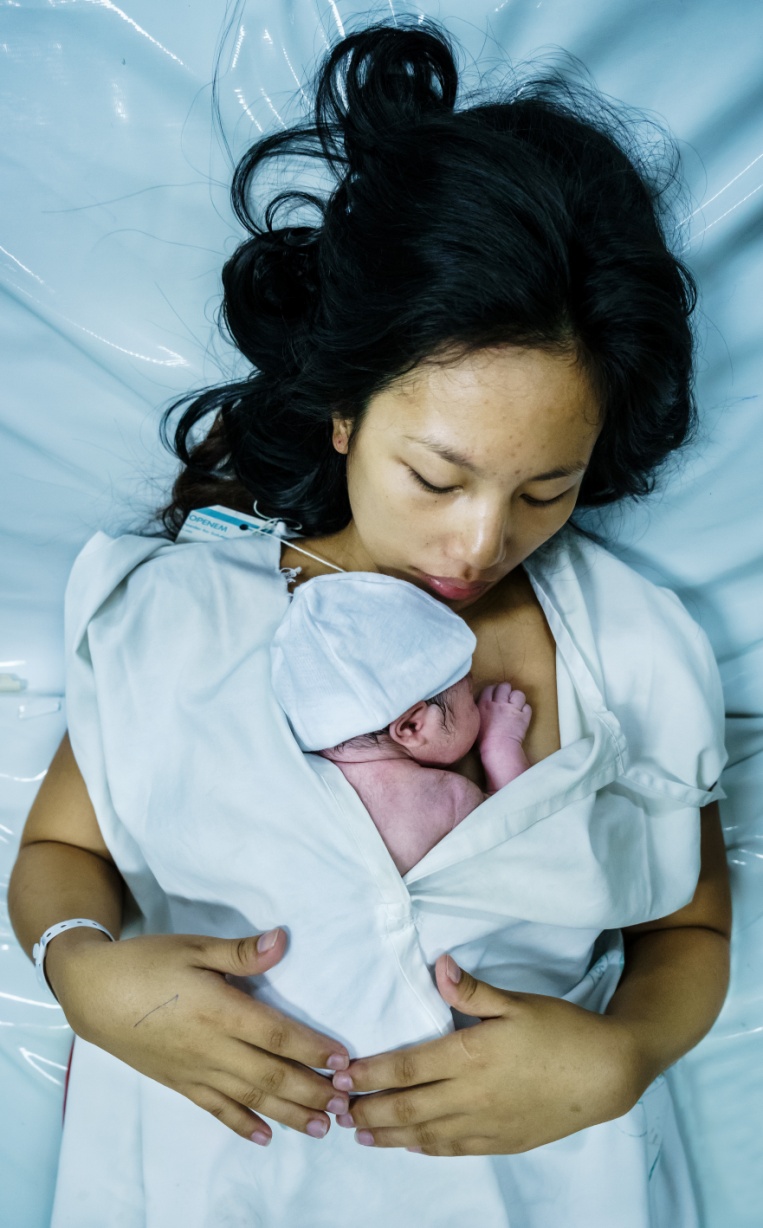 Si no se practica contacto piel con piel :
existe el riesgo de infección a partir del entorno;
los signos respiratorios y cardíacos son menos estables;
es más difícil aprender a amamantar; 
temperaturas inestables;
duración más corta de la lactancia materna exclusiva;
más estrés materno y menos satisfacción con la lactancia materna;
más estrés del lactante, más llanto;
menos deseos de la madre de sostener a su bebé en brazos;
menor capacidad del lactante para oler la leche de la madre, y
mayor dolor, más llanto durante los procedimientos.
© OMS/Yoshi Shimizu
6/7
Wambach, K. y Spencer, B. (2021). Breastfeeding and Human Lactation (Sexta edición). Burlington, MA: Jones and Bartlett Learning
Disposición para mamar
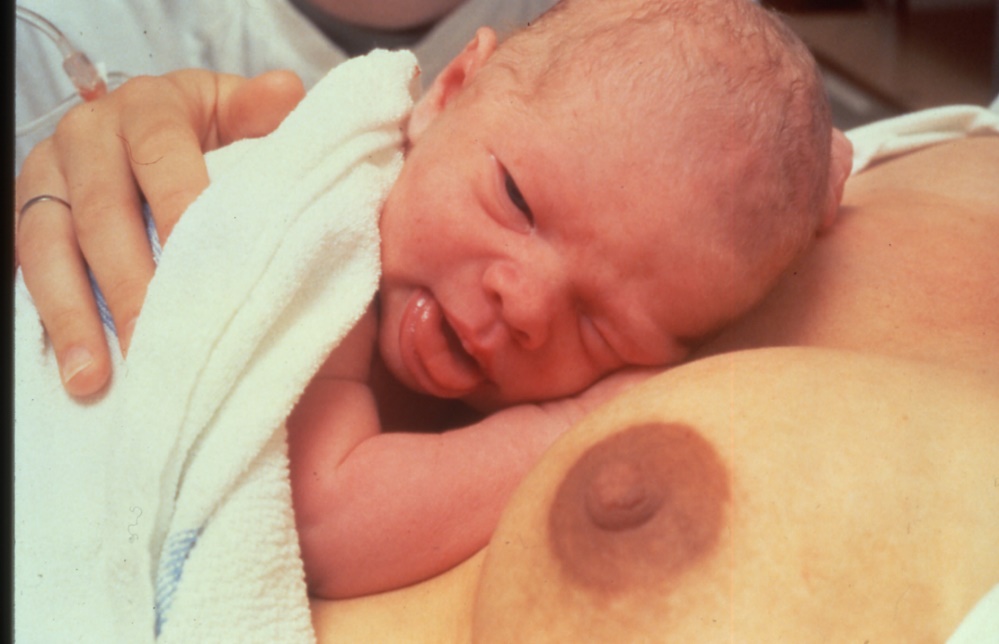 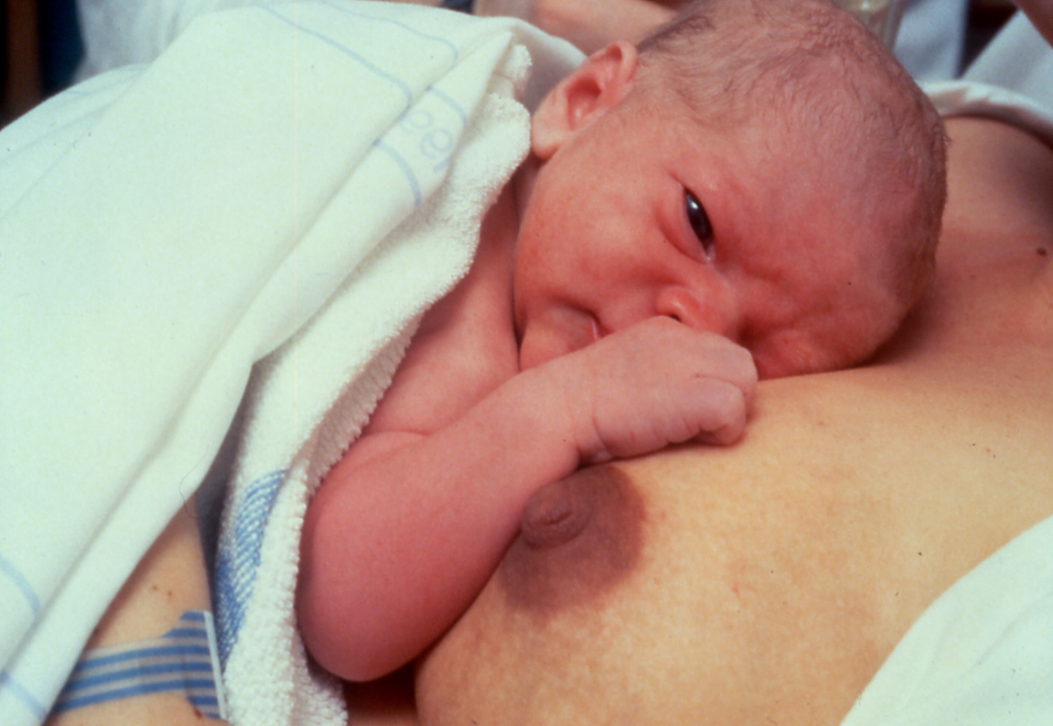 Período de descanso inicial, seguido de la respuesta al «olor» del pecho
6/8
Gateo hacia el pecho
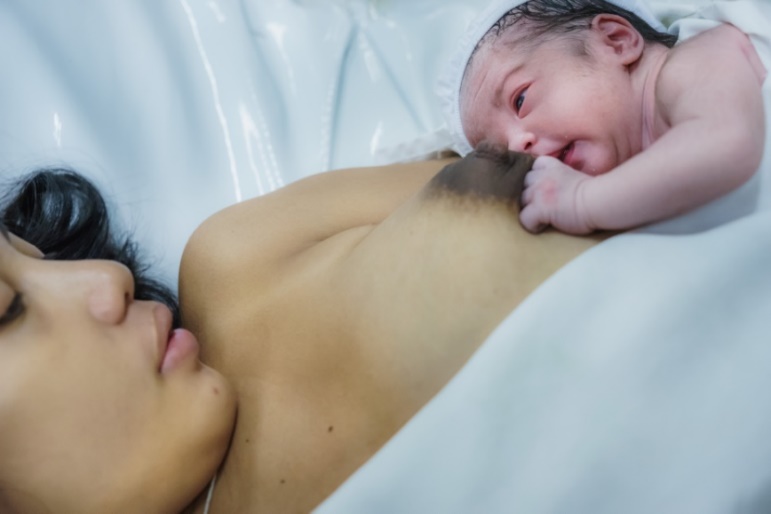 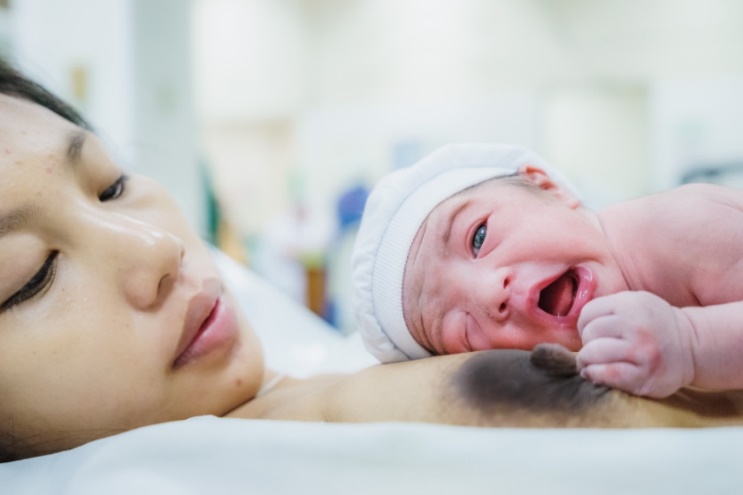 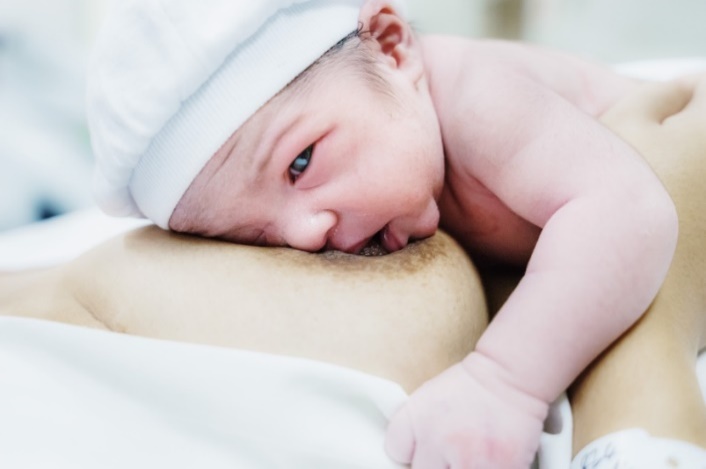 Primera amamantada: El bebé desplaza todo su cuerpo hasta llegar al pezón y el pecho
Todas las imágenes: © OMS/Yoshi Shimizu
6/9
Autoagarre
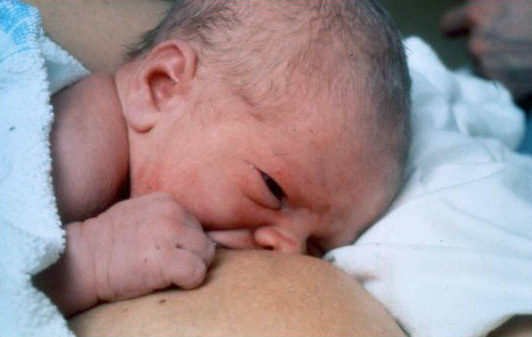 © Sandra Lang
Un bebé puede necesitar de 10 a 60 minutos antes de comenzar a mamar
6/10
Casos especiales: Prematuro
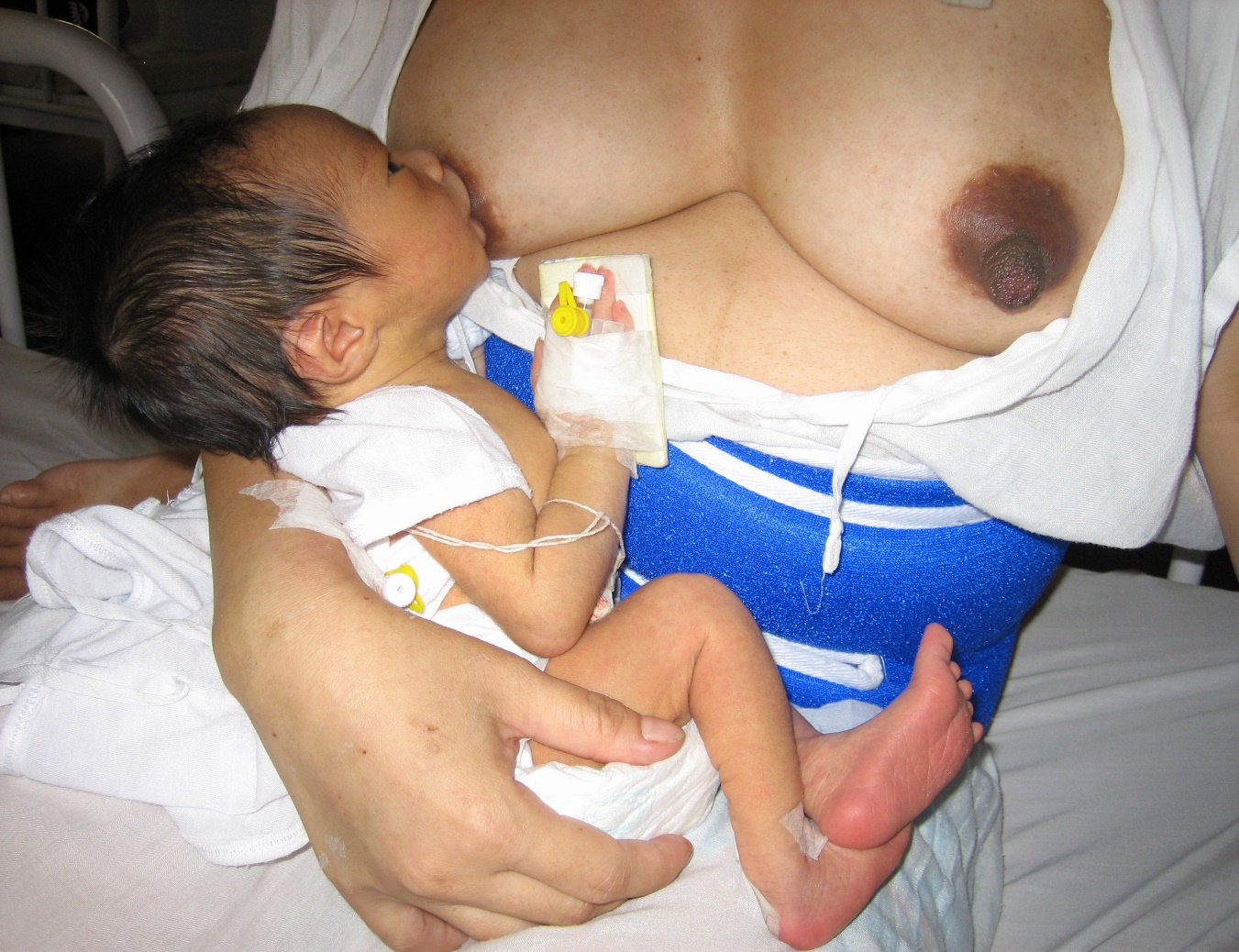 6/11
Primera hora después del parto
Alentar a la madre para que tenga un acompañante. 
Procurar el contacto piel con piel, también de las madres que no amamantarán.
Si el bebé está en una unidad de cuidados especiales, organizar cuanto antes el contacto piel con piel.
Continuar el contacto piel con piel en la sala de posparto inmediato si la sala de trabajo de parto está muy concurrida.
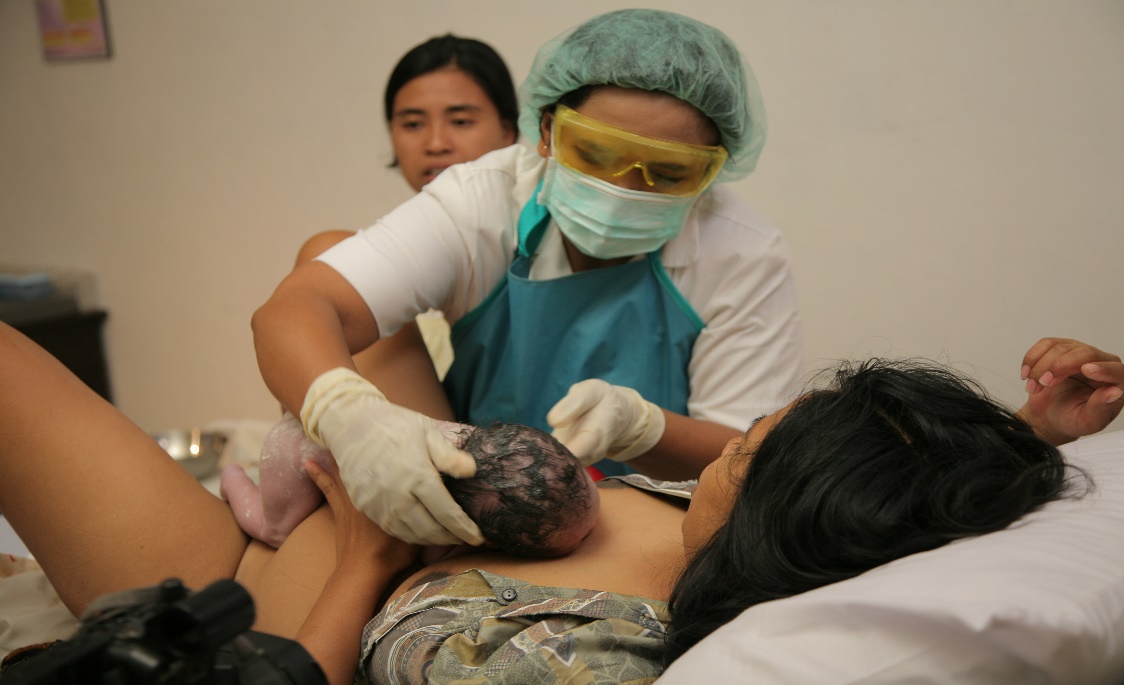 © Felicity Savage
6/12
Casos especiales: Después de una cesárea
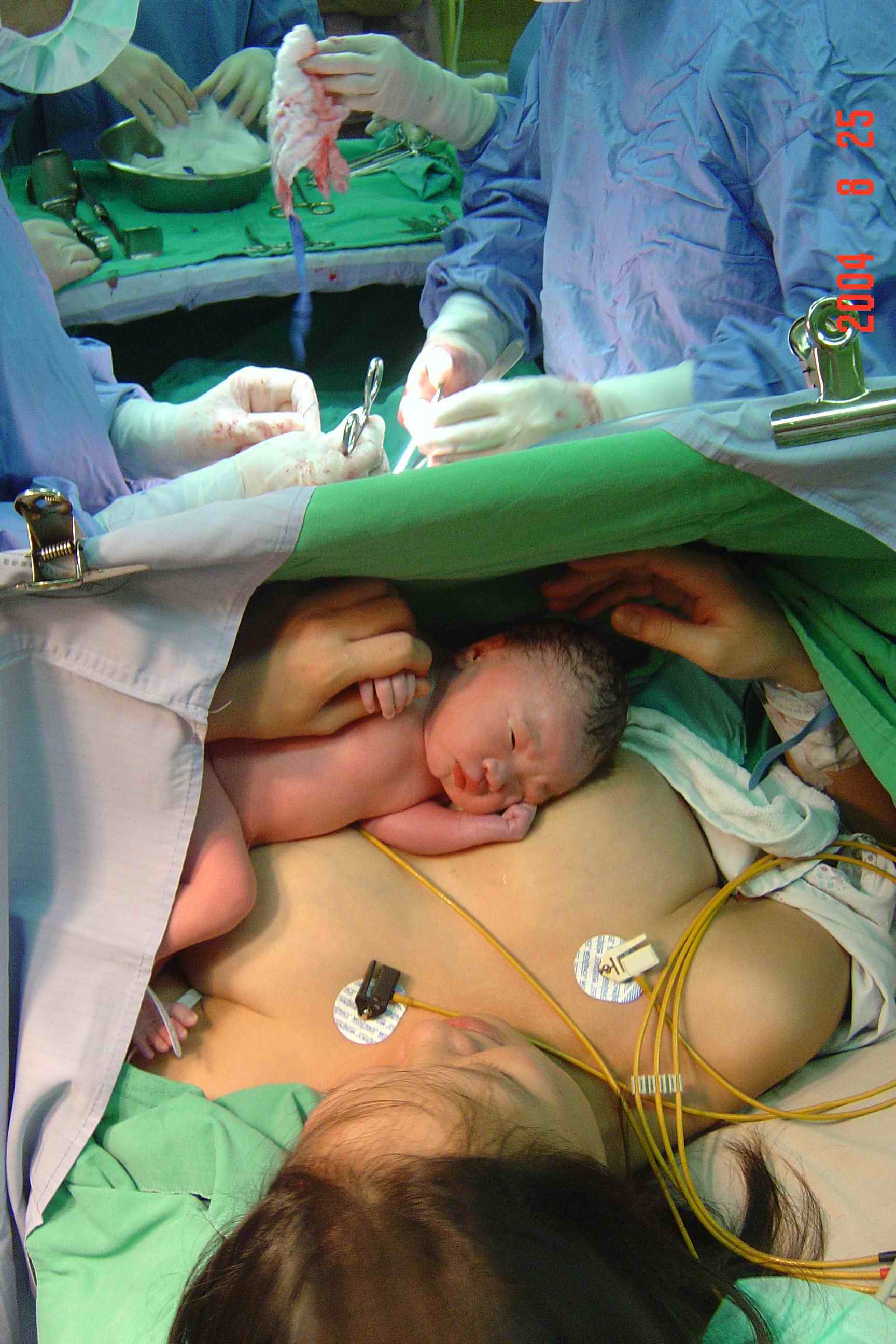 El contacto piel con piel es posible después de la cesárea con anestesia epidural
6/13
© OMS/Yoshi Shimizu
efectos de una cesárea sobre la lactancia MATERNA
Es probable que la madre:
esté asustada y estresada;
tenga que guardar cama y que sus movimientos estén restringidos;
no tenga la energía necesaria para cuidar a su bebé;
reciba anestesia y analgesia para el dolor, lo cual puede afectar las respuestas tanto de la madre como del bebé.

Es probable que el bebé:
corra un riesgo alto de no ser amamantado o de mamar por un corto tiempo;
tenga más problemas respiratorios;
necesite la aspiración de secreciones, que pueden lastimar la boca y la garganta del bebé; y
esté sedado por los medicamentos maternos.
6/14